莫拉克風災後大鳥部落重建與社區營造
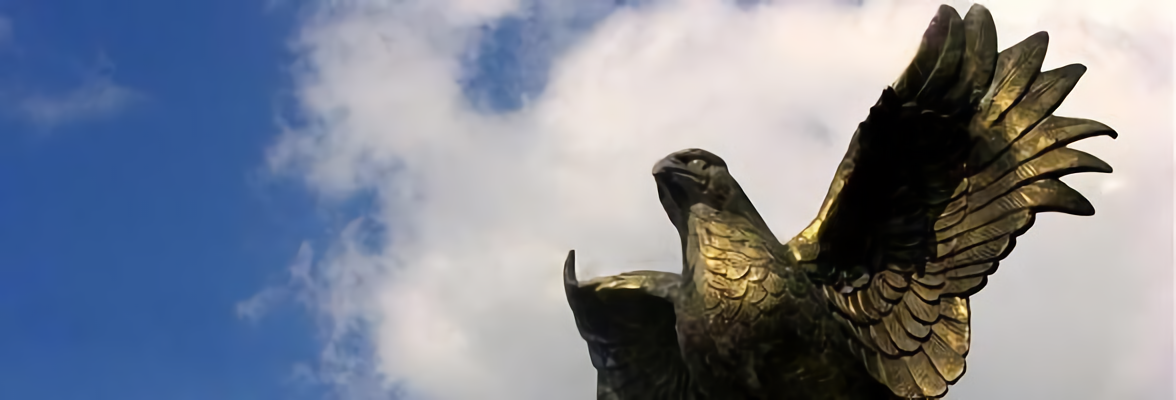 報告人：吳凱龍、陳凱欣
報告大綱
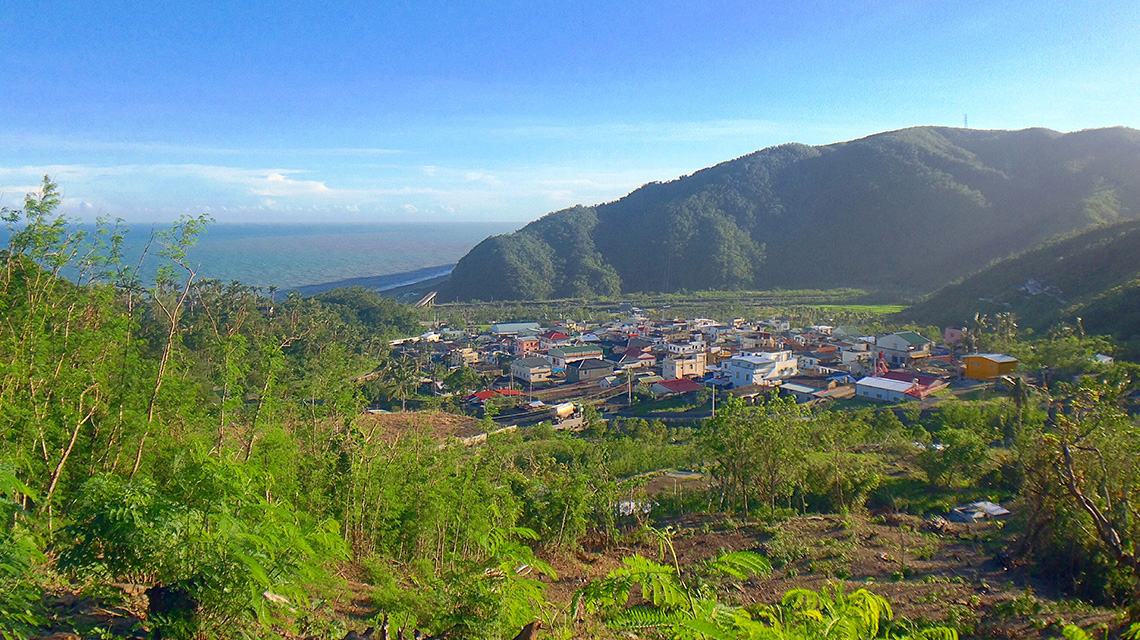 一、前言：研究動機、目的、方法
二、正文：１．「莫拉克」颱風介紹
　　　　　　             ２．莫拉克風災後大鳥村重建之路
                                      （一）大鳥村受災後情況
                                      （二）自救會成立
                                      （三）自救會轉型為笆札
                                                   筏文化發展協會
                                      （四）重整部落青年會
三、結論
一、研究動機
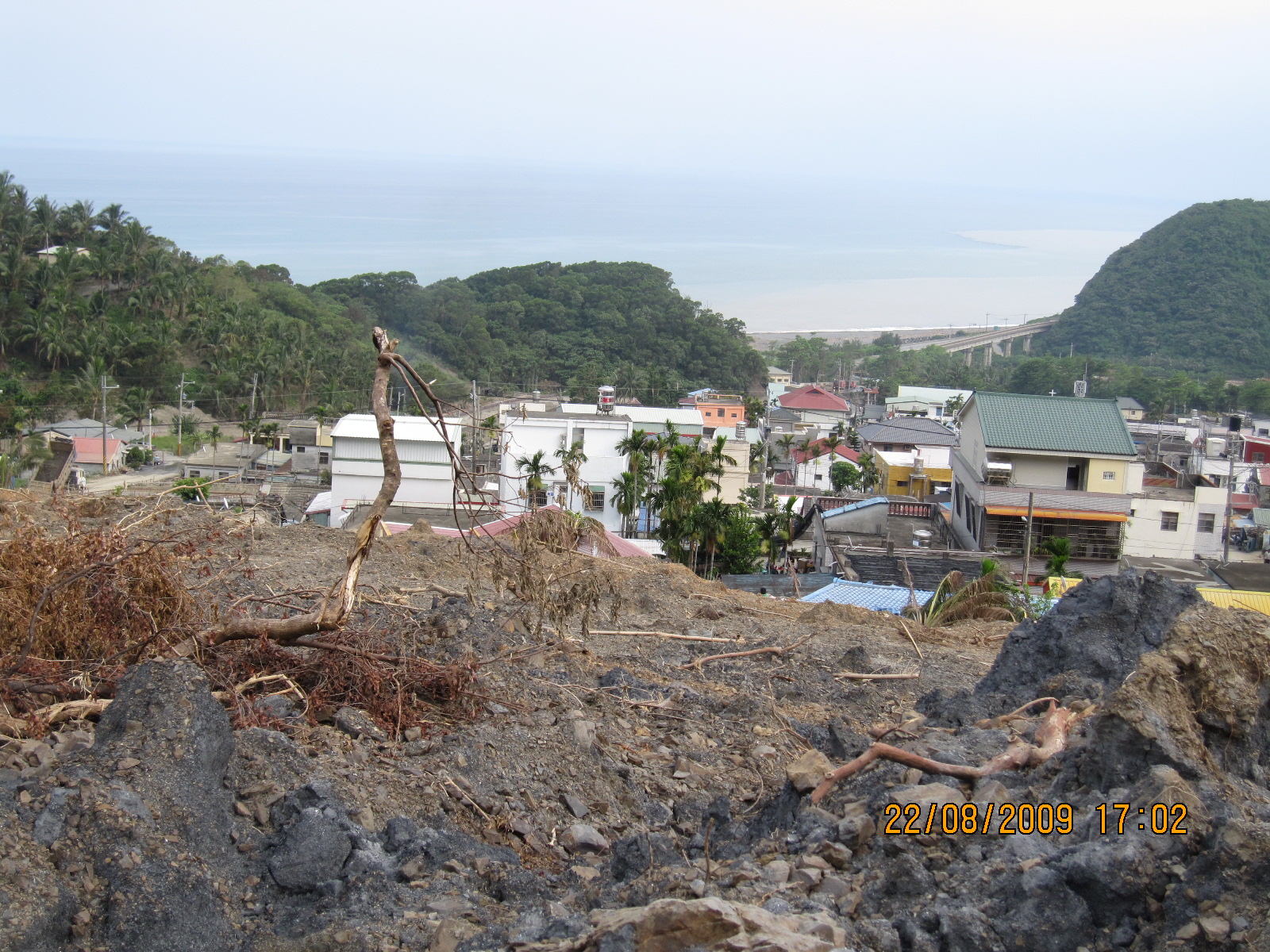 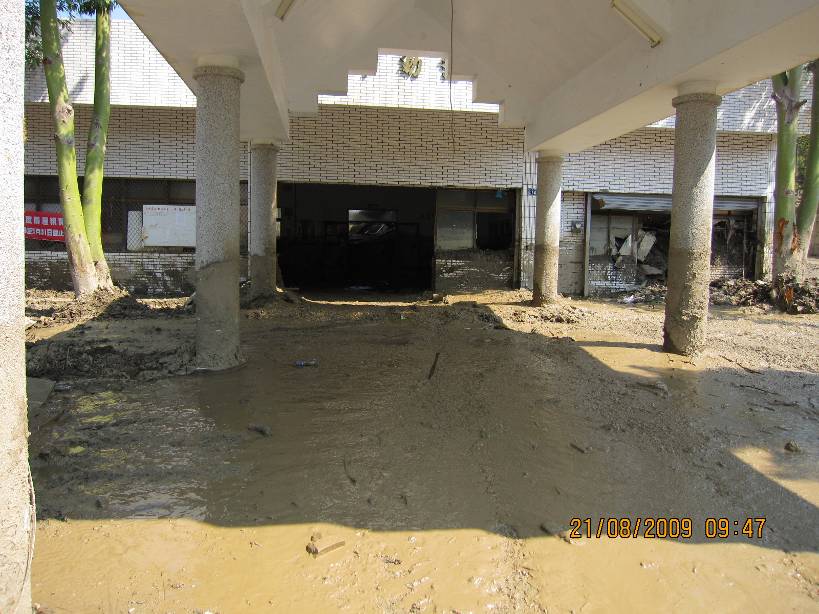 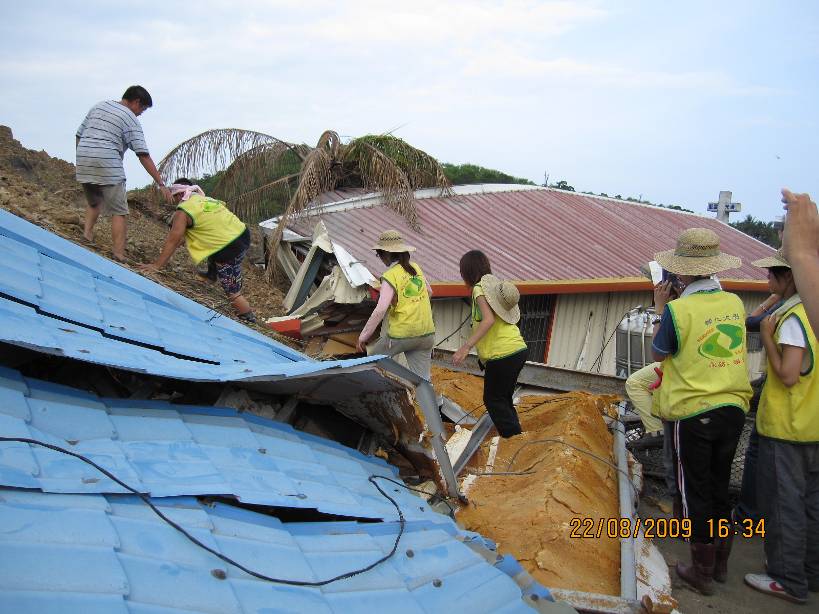 二、研究目的
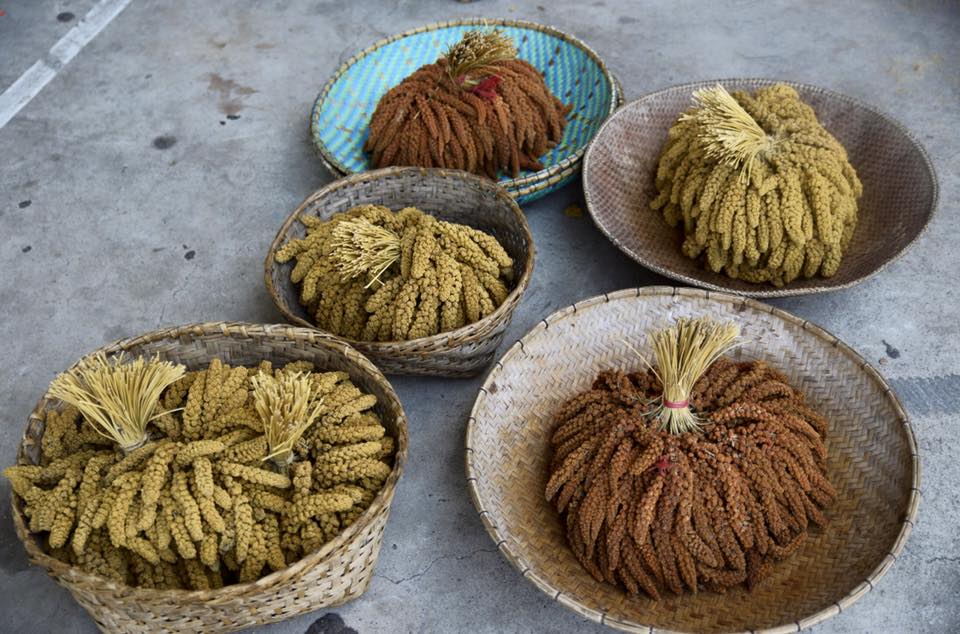 三、研究方法
「莫拉克」颱風介紹
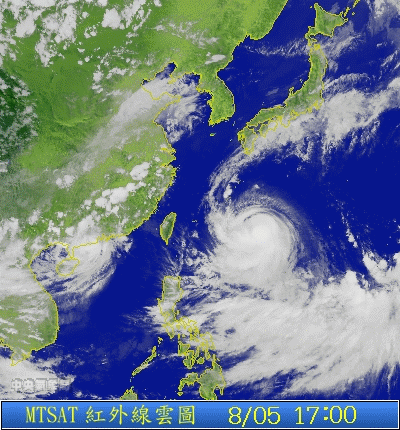 莫拉克風災後大鳥村重建之路
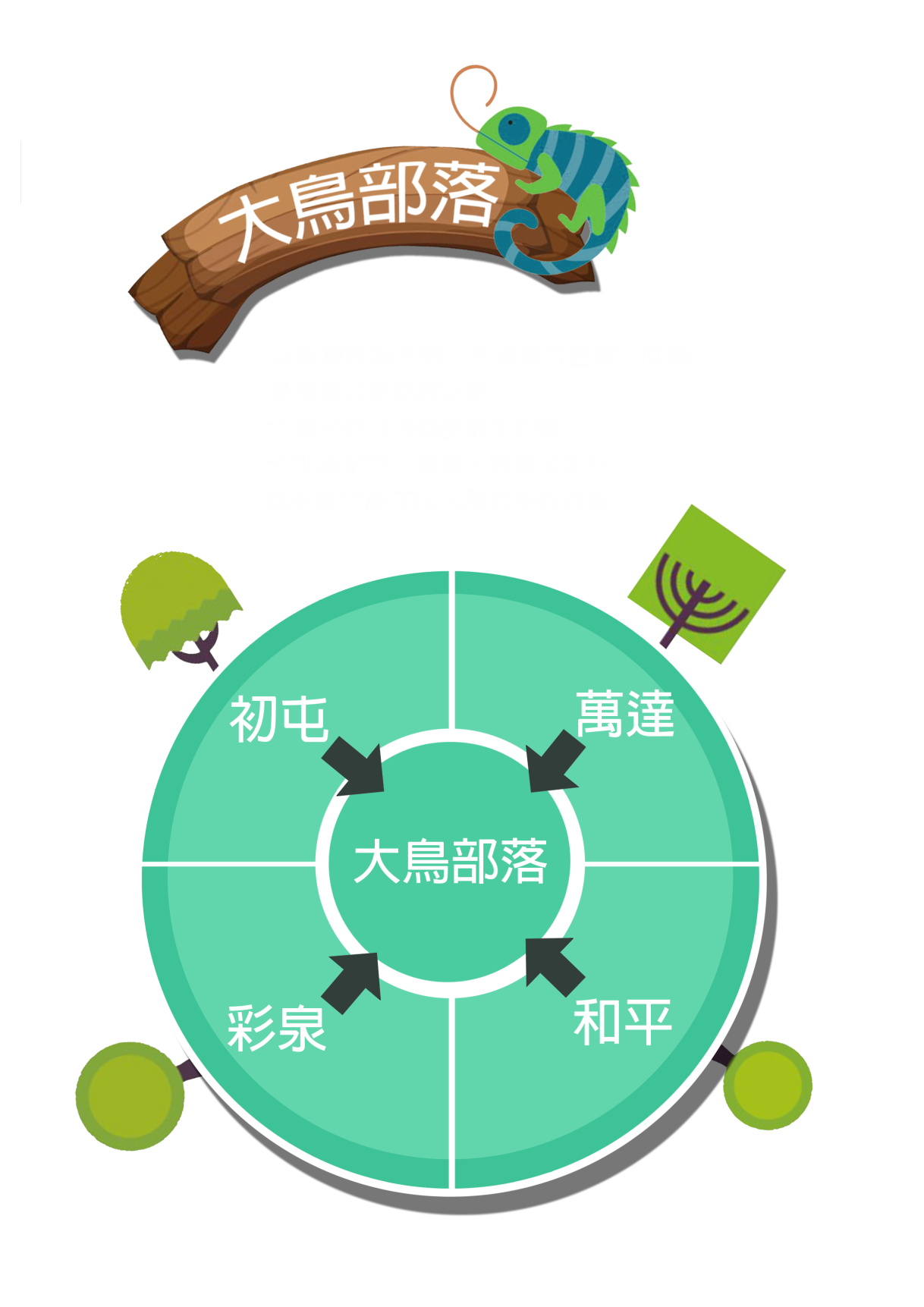 莫拉克風災後大鳥村重建之路
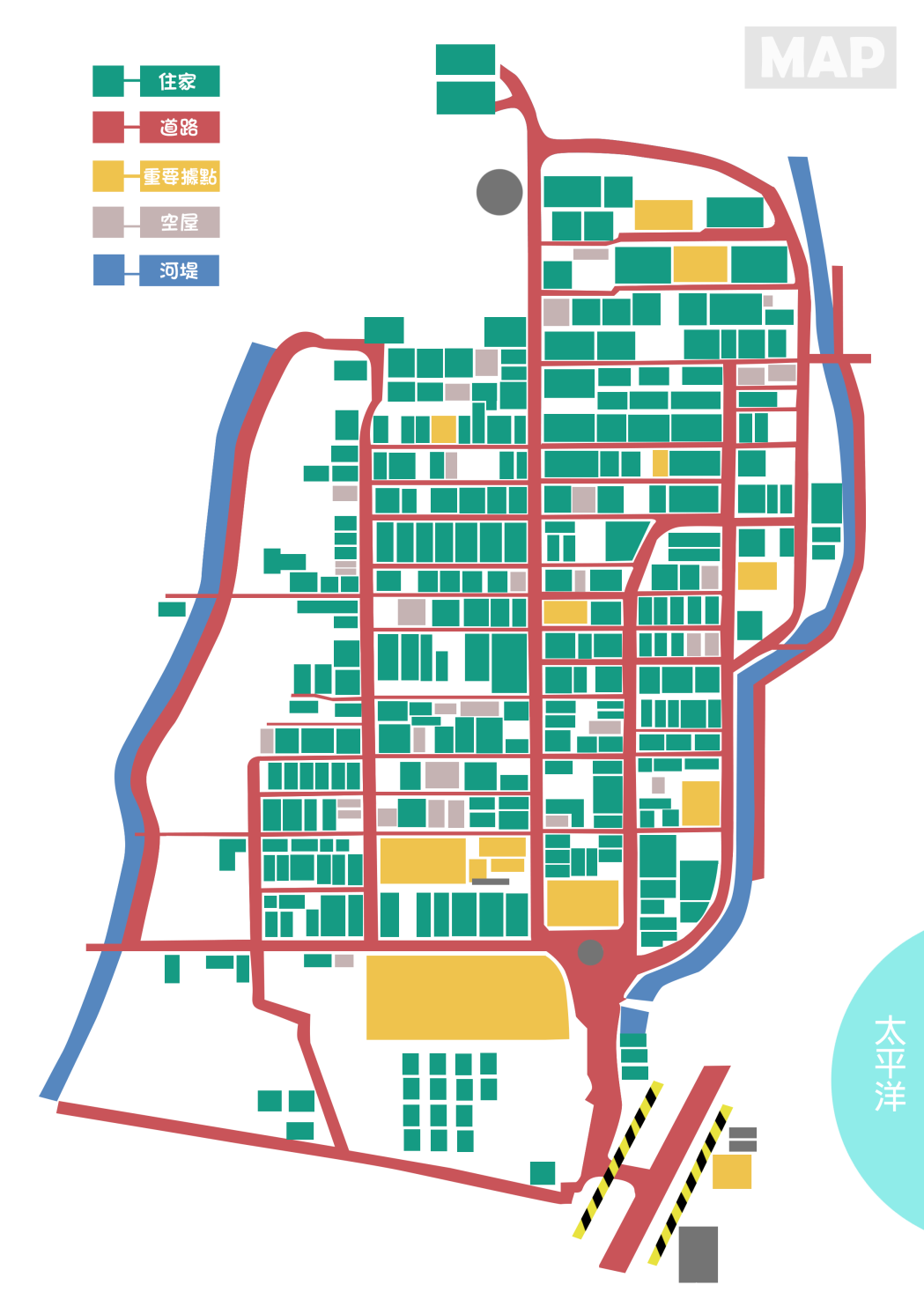 莫拉克風災後大鳥村重建之路-大鳥村受災後情況-
謝謝聆聽 歡迎指教
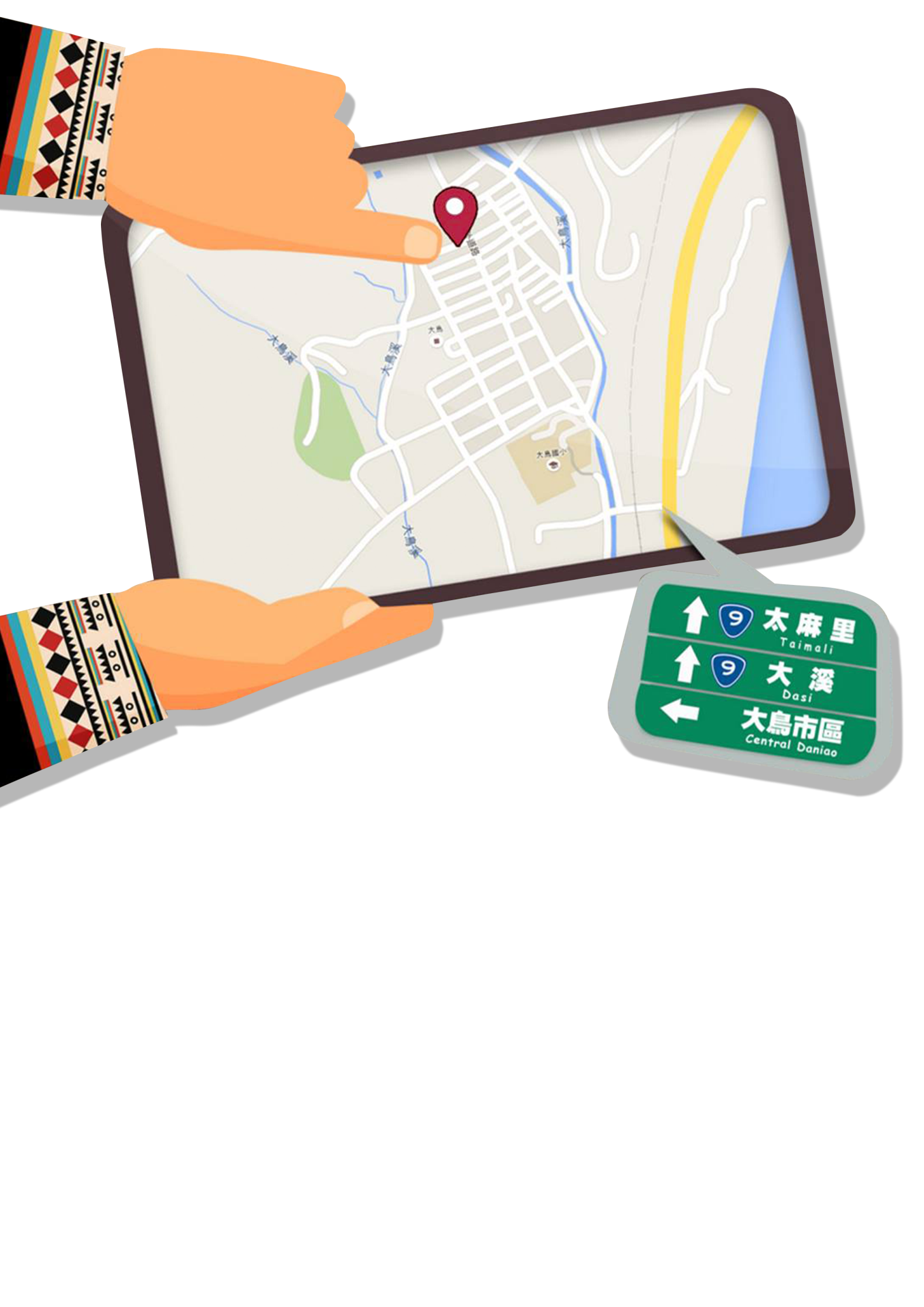